UPAVLJAČKI ALGORITMI U REALNOM VREMENUDigitalno upravljanje dinamičkim sistemima
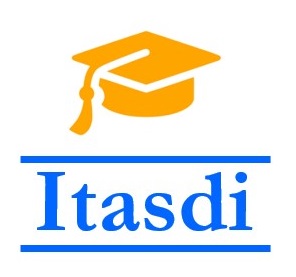 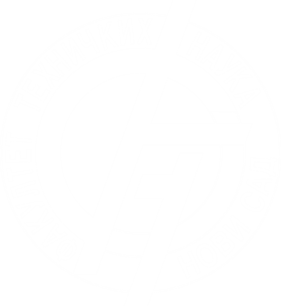 The European Commission's support for the production of this publication does not constitute an endorsement of the contents, which reflect the views only of the authors, and the Commission cannot be held responsible for any use which may be made of the information contained therein.
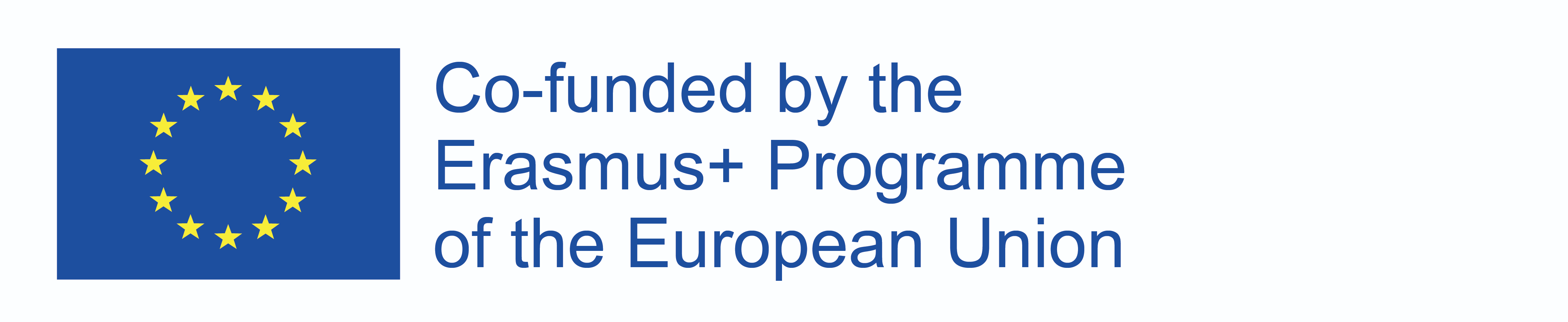 2
Blok dijagram kontinualnog sistema
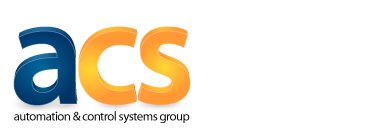 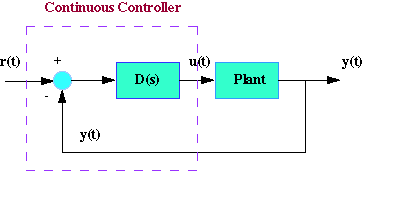 3
Blok dijagram DDC-a
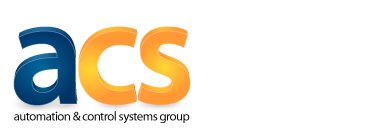 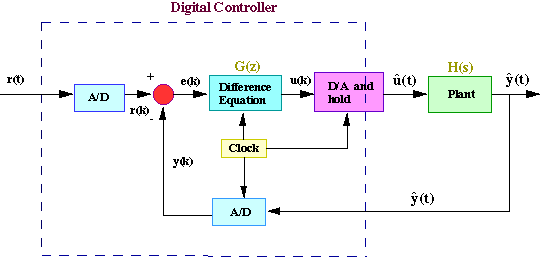 4
Tipovi signala
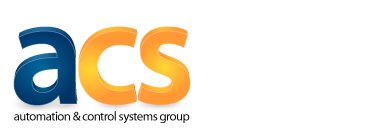 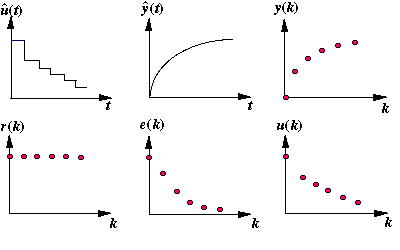 5
Diskretni ekvivalent sistema
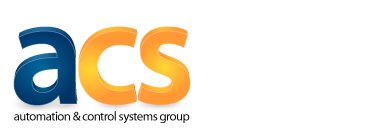 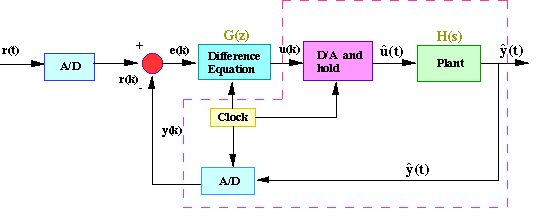 6
Diskretni ekvivalent sistema
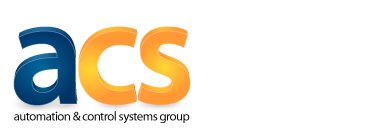 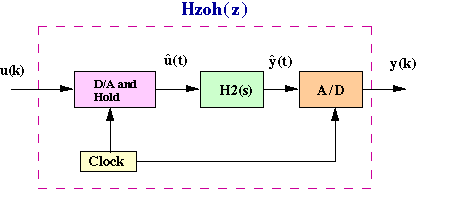 7
Pojam odabiranja i zadrške
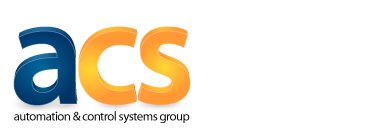 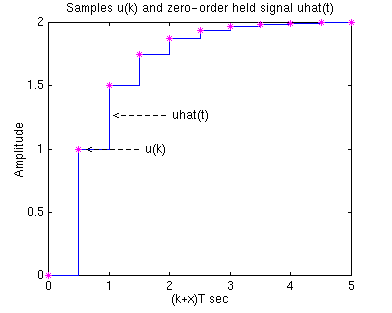 8
Diskretni ekvivalent sistema
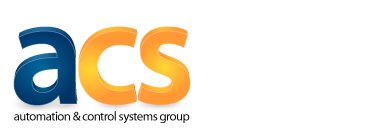 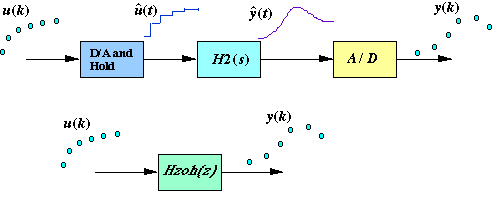 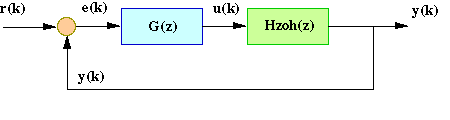 9
HVALA NA PAŽNJI!
Pitanja?